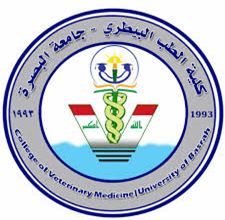 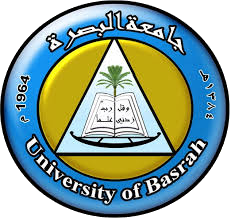 poultry diseases 2
fourth stage
شعار الكلية
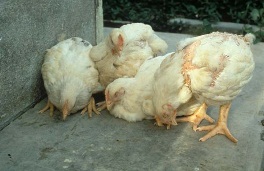 chapter  four   Parasitic Diseases
lecture 9
 PART 1
Dr.Harith Abdulla 
Department of Pathology and Poultry Disease
College of veterinary medicineuniversity of basrah
University of Basrah- College of veterinary medicine-Department of Pathology and Poultry Disease
1-Trichomonas Infection:
Avian trichomoniasis is a disease of young birds.
Adult birds that recover from the infection may
still carry the parasite, but are resistant to 
reinfection.
Trichomonas gallinae is a common parasite of
pigeons and doves. Other birds such as
domestic and wild turkeys, chickens may also
become infected.
Trichomonas  gallinae is generally found in the
 oral-nasal cavity or anterior end of the
 digestive and respiratory tracts. 

Transmission:
1-From bird to bird through:
   a-Carriers.
   b-Contaminated water and feed.
   c-Wild pigeons and other birds.
Clinical signs:
In acute cases (Adults): There may be little 
indication that the bird is infected, and death may 
occur quite suddenly.

In other cases(Young): Characteristic yellowish-white
 nodules in the oral cavity, esophagus and crop strongly 
 suggest trichomoniasis.

Infected birds may stop feeding, lose weight, look
ruffled and dull, and be unable to stand or maintain 
their balance.
Diarrhea may also occur. Death may occur within three 
weeks of infection.
Post-mortem lesions:
In young :
1-Small white to yellowish areas in the mouth cavity,
    especially the soft palate.
 
 2-Inflammation and ulceration of the mucosal surface. 

3-Greenish fluid or cheesy material may accumulate in 
    the mouth and crop, and this material may exude from
    the beak.

4- Large, firm necrotic masses that may block the lumen.

5-The disease may spread by penetrating the underlying
     tissues to involve the liver and other organs.
In adults: None.

Diagnosis:
1-Microscopic examination of the greenish fluids,
    cheesy material .
2- The lesion.
Prevention:
1-Culling or treating carrier birds.
2- Food and water sources should be cleaned 
    regularly and protected from contamination 
    by wild pigeons and other birds.

Treatment:
Antiprotozoal medications, such as dimetridazole
and metronidazole.
2-Histomoniasis:
Histomoniasis (Blackhead,Enterohepatitis) is a disease of
birds, particularly  chickens and turkeys, caused 

by  a  protozoan, Histomonas meleagridis.

The  parasite  specifically  infects the  ceca and  liver.
 

Heterakis  gallinarum (Cecal worm)

Ingest  Histomonas  meleagridis      

Ingested by Earthworms, the latter    

taken by  birds—Infection.
Clinical signs:
Depression. 
Inappetance. 
Poor growth. 
Sulphur-yellow diarrhea. 
Cyanosis of head. 
Blood in faeces (chickens). 
Progressive depression and emaciation.
Post-mortem lesions:
Enlargement of caeca. 
Ulcers, caseous cores with yellow, grey or green areas. 
Liver may have irregular-round depressed lesions, usually grey in colour,  they may not be present in the early stages, especially in chickens.
Diagnosis:
1.Lesions  2.Scraping  from fresh  material  for 
microscopic  examination.

Prevention:
1-Good sanitation, avoid mixing species and
    concrete floors.
2-Use of an anti-histomonas product in feed.
Trearment:
1-Nitro-imidazoles (e.g. dimetridazole).

2-Nitrofurans (e.g. furazolidone,  nifursol).

3-Arsenicals (e.g. nitarsone) .
3-Cryptosporidiosis:
Cryptosporidia are related to the coccidia, but much smaller (typically oocysts are less than ¼ of the size of an Eimeria acervulina oocyst). They also differ from coccidia in being poorly host specific. Cryptosporidium baileyi can cause respiratory disease in chickens and turkeys. The same species causes infections of the hindgut and cloacal bursa in chickens, turkeys, and ducks.
Cryptosporidium meleagridis also infects both species. A further species causes respiratory disease in quail. The oocysts are excreted ready sporulated in the faeces and infection occurs by inhalation and ingestion.
Clinical signs:
. 
Cough. 
Swollen sinuses. 
Low weight gain. 
Diarrhea.

Post-mortem lesions:
Sinusitis. 
Airsacculitis. 
Pneumonia.
:Diagnosis
Microscopic examination: Identification of the parasites attached to the epithelium.

Treatment:
 None…If other disease processes are complicating (e.g. colisepticaemia) there may be benefit in medicating for these.

Prevention:
The oocysts of cryptosporidia are extremely resistant to chemical disinfection. There are no effective preventative medicines or feed additives.  
Steam cleaning is effective in reducing infection as oocysts are inactivated above about 65°C.
4-Leucocytozoonosis:
Infections with Leucocytozoon spp are most often
subclinical but can occasionally be clinical and
even fatal. Mortality may approach 100% in 
susceptible species and varies greatly with species
 and strain of parasite, host species, degree of
 exposure, and other factors.
Clinical signs:
1-Acute: ( Young ).
a-Listless.               b- Anemia.
c- Leukocytosis.     d- Tachypnea.    e-Anorexia.
f-Diarrhea with green droppings.
g-Often CNS signs. 

2-Subacute or ( Chronic): In Adults.
 a-Poor growth.
 b- Impaired egg production.

Visibly affected birds die after 7–10 days or may
recover with sequelae of poor growth and egg 
production.
Diarrhea with green droppings.
Post-mortem lesions:
1-Hemorrhages.
2- Splenomegaly.
3-Hepatomegaly. 
4-Grossly visible white dots in affected organs.
    
Diagnosis:
1-Blood smear.
2-Serology may detect prior infection.
Prevention:
1-Control invertebrate vectors are helpful.
2-Preventive medication using pyrimethamine
    and sulfadimethoxine  combined in the feed.


Treatments: 
Treatment usually is not effective.
Quinacrine hydrochloride or trimethoprim
/sulfamethoxazole solution have been used in raptors;
the parasitemia is reduced but the infection is not 
cleared.
5-Nematodes of the respiratory tract:
Syngamous trachea:
1-Gape worm.
2-Red worm.
3-Forked worm.

Clinical signs:
1-The birds sneeze, cough, and frequently shake
    their heads in an effort to expel the worms and 
    mucus from the windpipe.

2- The affected birds stretch the neck and gape 
     with open mouth for air.
Post-mortem lesions:
In young birds, under 8 weeks of age, the activities
of the worms cause inflammation of the trachea
with accumulation of considerable amount of 
mucus. 

Prevention: 
*Frequent removal of litter to prevent accumulation  
  of worm eggs and larvae. 
*Keep intermediate hosts out of the reach of chicken 
  flocks. 

Treatment: Unsatisfactory.
6-Intestinal nematodes:
a-Capillaria (  Capillary or thread worms).
There are several species of Capillaria that occur
 in poultry. Capillaria annulata and Capillaria
 contorta occur in the crop and esophagus.

In the lower intestinal tract there may be several
different species but usually Capillaria  obsignata
is the most prevalent.
Clinical signs:
1-Emaciation, weakness, bloody diarhea(Extreme).
2-Decrease egg production possible.

Post-mortem lesions:
Inflammation , thickening or hemorrhage of the 
gut wall.

Diagnosis:
1-If present in large numbers, these parasites 
    are usually easy to find at necropsy. 
2-Fecal float- for presence of eggs.
Prevention and control:
1-Proper management of diet
2-Sanitation.
3-Treatment. 
4-Chickens need a proper diet, especially an
    adequate supply of vitamins A and B complex.
B- Ascarids (Large Intestinal Roundworms).
    One of the most common parasitic roundworms
    of poultry (Ascaridia galli) occurs in chickens 
    and turkeys.

Of all the intestinal worms, it probably inflict the most damage. Young birds are affected more severely.
:Clinical signs
1-Unthriftyness.
2- Poor growth and feed conversion.
3-Decreased egg production.
4-Death in severe infections.

Post-mortem lesions:
1-Mucosa damage from migrating larvae.
2-Hemorrhage.
3-Enteritis.
Diagnosis:
Macroscopic examination with identification 
of worms, oval smooth-shelled non-
embryonated eggs in faeces. 

Control: 
Prevention of contamination of feeders and drinkers 
with faeces; pasture rotation and regular treatment, 
especially for young birds. 


Treatment:  Piperazine is the drug of choice.
C-Cecal worms :
The parasite (Heterakis gallinae) is found in 
the ceca of chickens, turkeys and other birds.

This parasite apparently does not seriously affect
the health of the bird. At least no marked 
symptoms or lesions can be blamed on its presence.
 Its main importance is that it has been incriminated
 as a vector of Histomonas  meleagridis, the agent 
that causes blackhead.
Clinical signs:
1-No marked signs.
2-Black head in turkeys as carrier of Histomonas
    meleagridis( Protozoan).

Post-mortem lesions:
1-Thickening of cecal mucosa (lining).
2-Hemorrhages- only in heavy infection.

Prevention : Should never house chickens and turkeys
together or allow turkeys on range which chickens have
previously occupied.

Treatment:  Fenbendazole.
:D-Cestodes
Cestodes are tapeworms that are seen in many
 species; they may not be host specific. Most
 have intermediate invertebrate hosts such as 
 beetles or earthworms. 

Clinical signs:
It is doubtful if any signs are produced under
most circumstances.
:Post-mortem lesions
Occupy space in intestine and create small lesions
 at point of attachment. 


Diagnosis:
Identification of the presence of the worms at
post-mortem examination.
:Treatment
Flubendazole.

Prevention
Control the intermediate hosts, or birds' access to them.
E-Trematodes: In comparison with the nematodes of poultry, the flukes are of much less importance.
Post-mortem lesions:
Clinical signs:
1-Lose their normal activity and appetite. 
2-Dropping off in egg production. 
3-The eggs that are produced frequently have 
    very thin shells or no shells.
1-Adhesive peritonitis might result. 
2-Parasite may be found in oviduct or eggs.

 Treatment:   CC14